BÀI 61: ong    ông   
              ung    ưng
Giáo viên: Nguyễn Ngọc Yên
1.Nhận biết
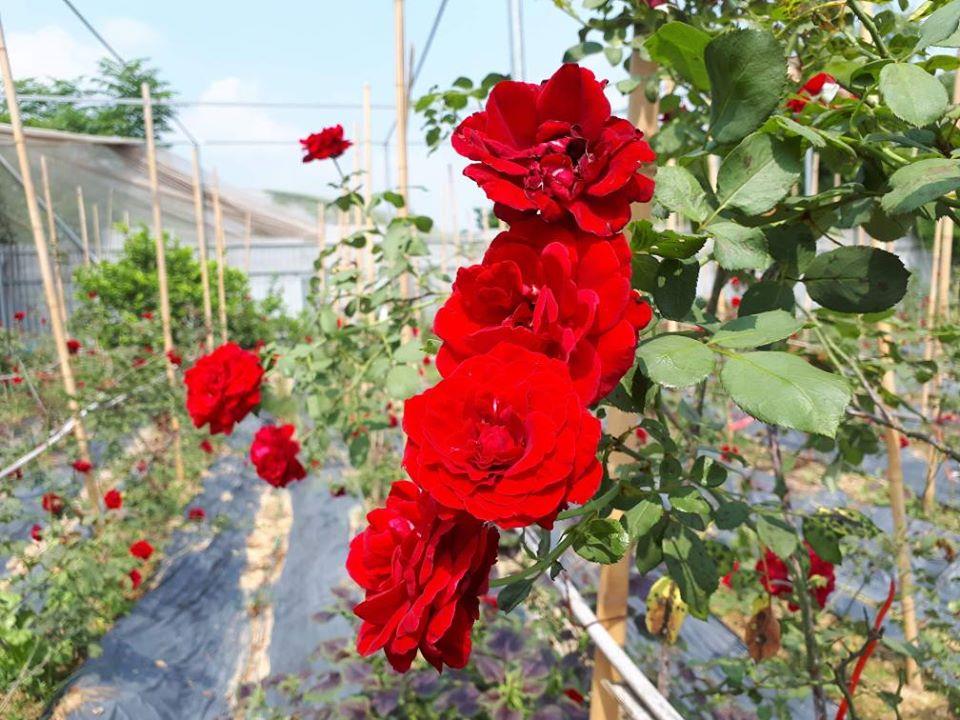 Những bông hồng rung rinh trong gió
1.Đọc
ong
ông
tr
ong
trong
dòng
võng
cộng
bổng
1.Đọc
ung
ưng
thúng
vũng
hửng
đựng
th
úng
thúng
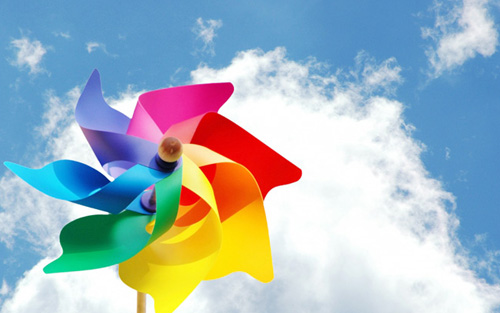 chong chóng
bông súng
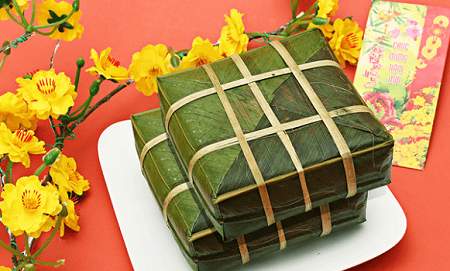 bánh chưng
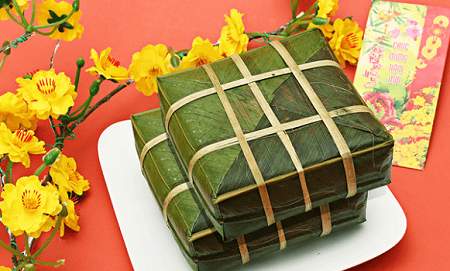 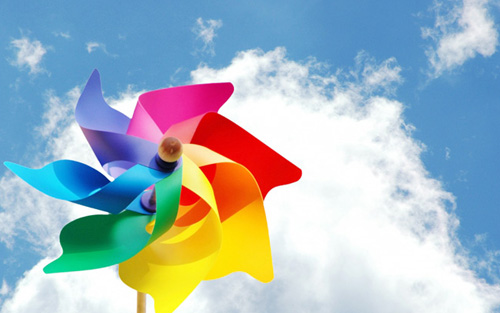 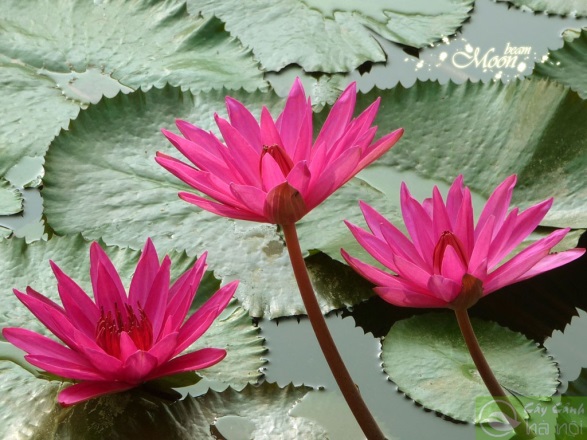 bông súng
chong chóng
bánh chưng
(TIẾT 2)
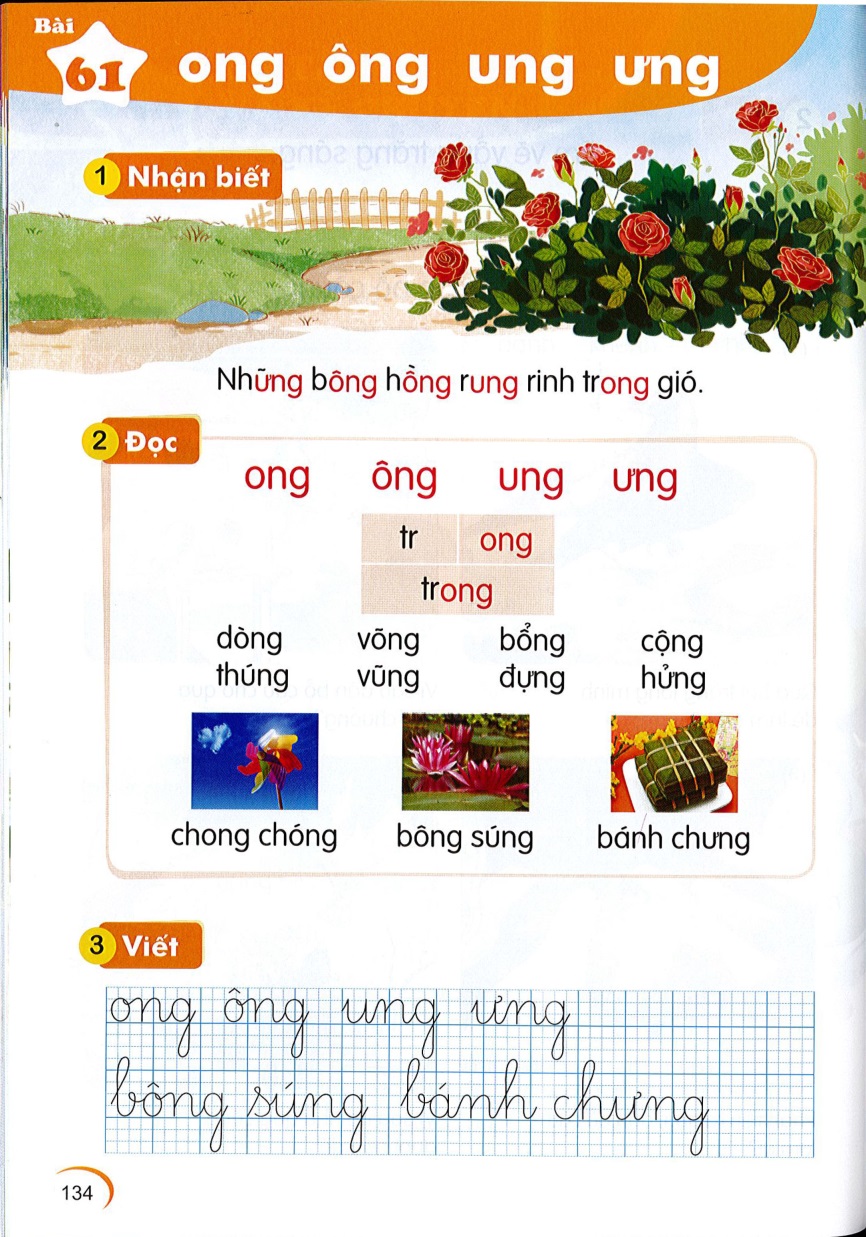 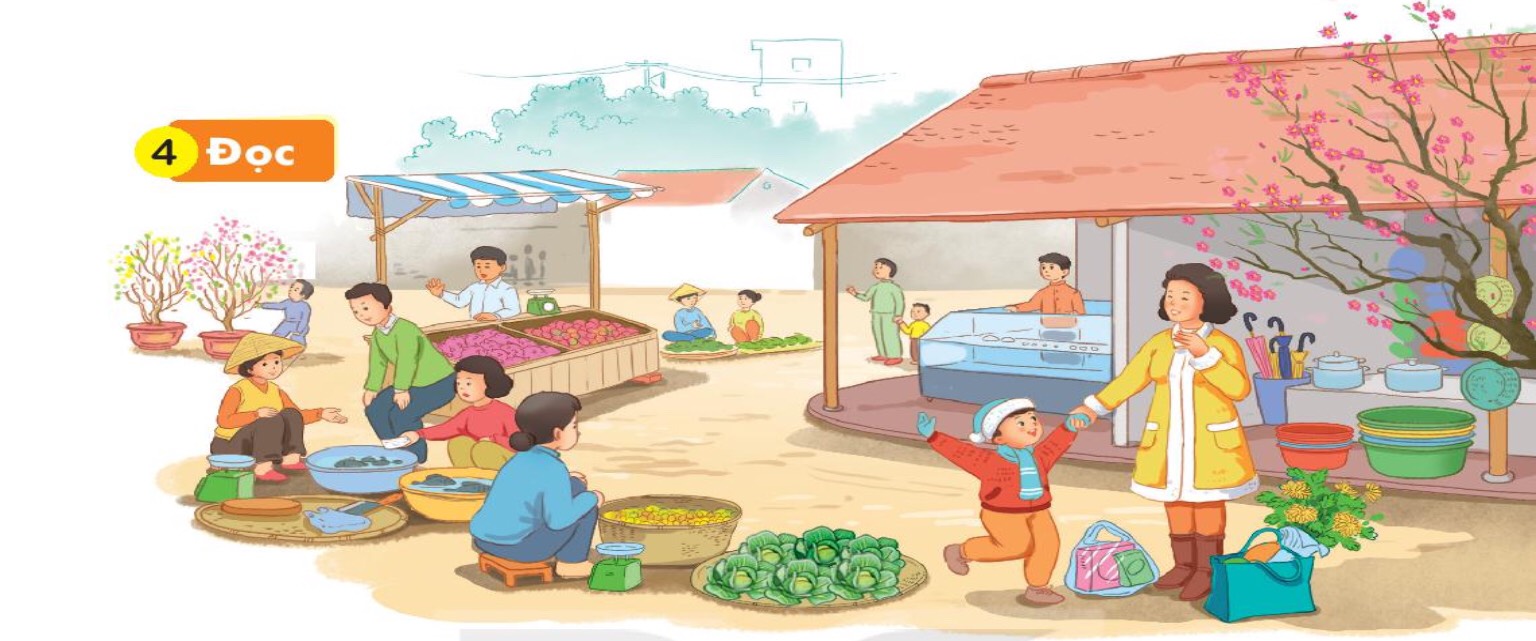 Nam theo mẹ đi chợ. Chợ đông vui và bán đủ thứ.
Ngay từ cổng là những dãy hàng đồ dùng gia đình. 
Bên trong là hàng rau,thịt và cá. Nam thích lắm vì lần
đầu cùng mẹ đi chợ.
Chợ và siêu thị
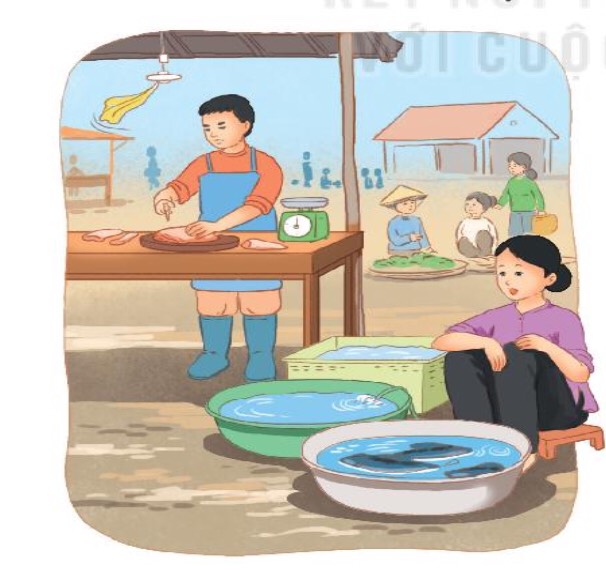 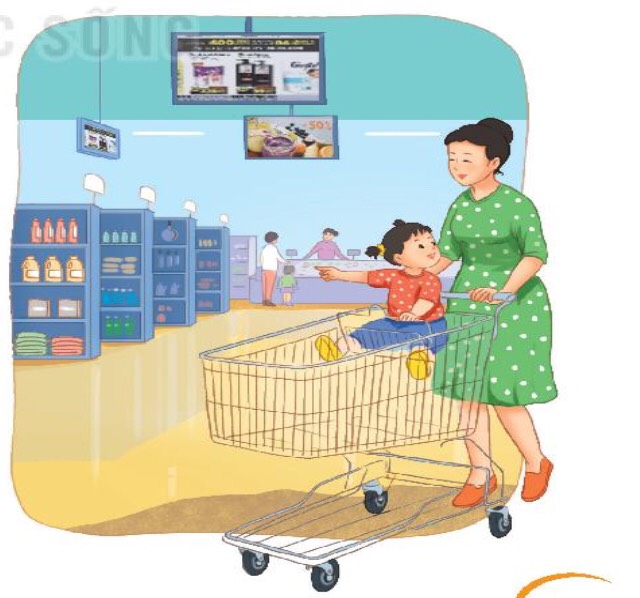 Siêu thị
Chợ